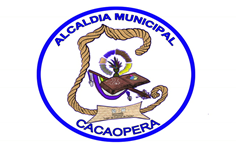 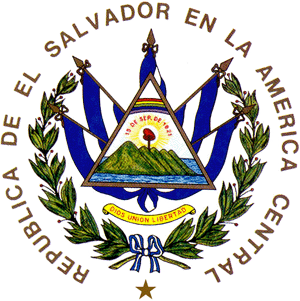 INFORME DE RENDICIÓN DE CUENTAS DE LA MUNICIPALIDAD DE CACAOPERA MORAZáN
1 DE MAYO AL 31 DE DICIEMBRE DE 2018
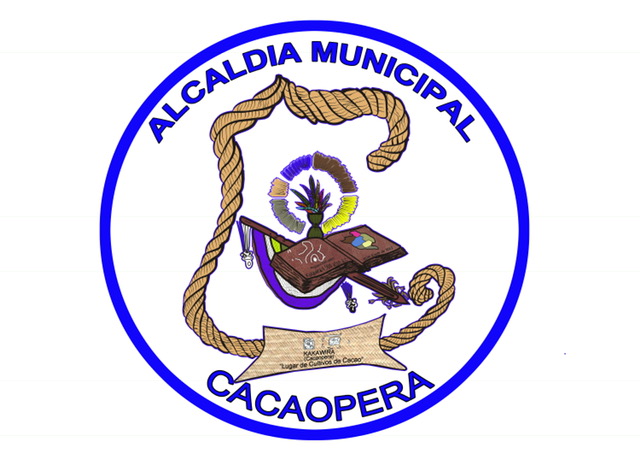 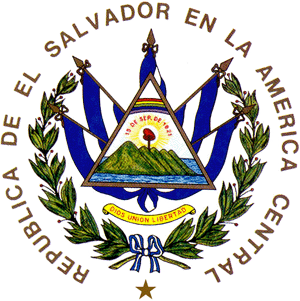 Concejo Municipal pone a disposición el presente Informe de Rendición de Cuentas del periodo fiscal  comprendido del uno de mayo al treinta y uno de diciembre de dos mil dieciocho el cual ha sido elaborado a partir de la información oficiosa proporcionada por  las diferentes áreas administrativa y técnicas de la Municipalidad de Cacaopera, Departamento de Morazán, en donde se demuestra la voluntad política de este Gobierno Local de transparentar y de informar a la ciudadanía sobre la gestión Pública de esta municipalidad; en cumplimento de los derechos ciudadanos suscritos en la Constitución de la Republica, Código Municipal y Ley de Acceso a la Información Pública.
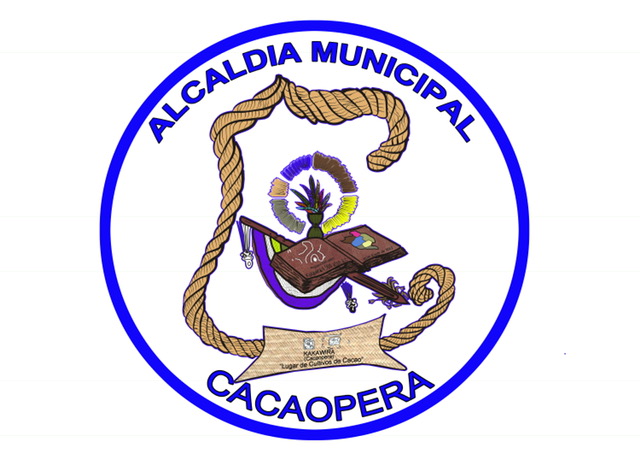 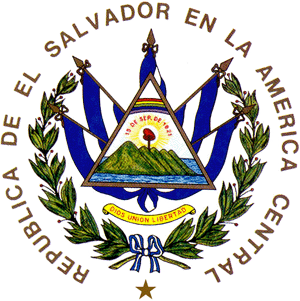 El Informe fue estructurado y elaborado por el equipo Técnico Municipal, Comité de Desarrollo del Municipio (CODEM) y la Comisión de Participación Ciudadana del Municipio de Cacaopera. Con el acompañamiento técnico de la Iniciativa Social para la Democracia (ISD) en el marco del proyecto Transparencia y Contraloría Social financiado por Christian Aid e Irish Aid.

Agradecemos a todas las Unidades Técnicas y Operativas de la Municipalidad de Cacaopera, por el trabajo realizado, en función del cumplimiento de los objetivos de la Institución y la colaboración para la elaboración del presente informe; con el cual se pretende contribuir a la construcción de una cultura de transparencia.
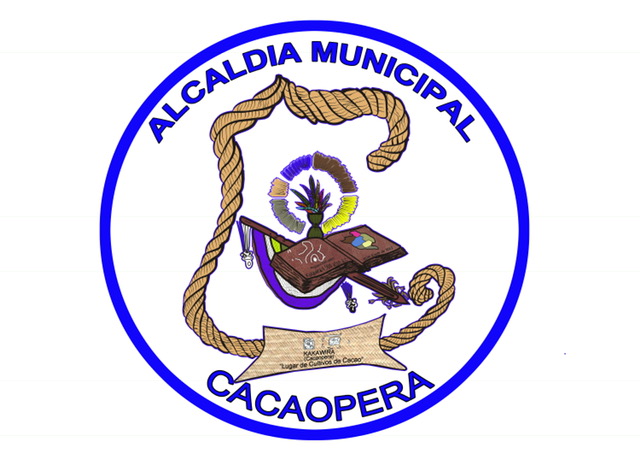 El Concejo Municipal de Cacaopera, en cumplimiento a los artículos 85 y 86 de la Constitución de la República, artículo 125-E del Código Municipal; y artículo 3 de la Ley de Acceso a la Información Pública. Rendirá cuentas a la ciudadanía, de su administración sobre los aspectos relativos a las finanzas municipales, en lo relacionado a los estados financieros, servicios municipales; proyectos de inversión pública ejecutados y en ejecución, durante el período comprendido entre el uno de mayo al treinta y uno de diciembre de 2018.
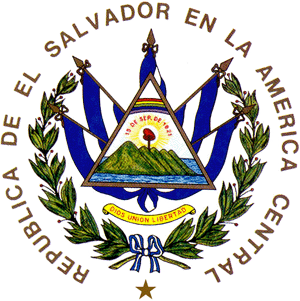 INFORMACIÓN DEL GOBIERNO        LOCAL
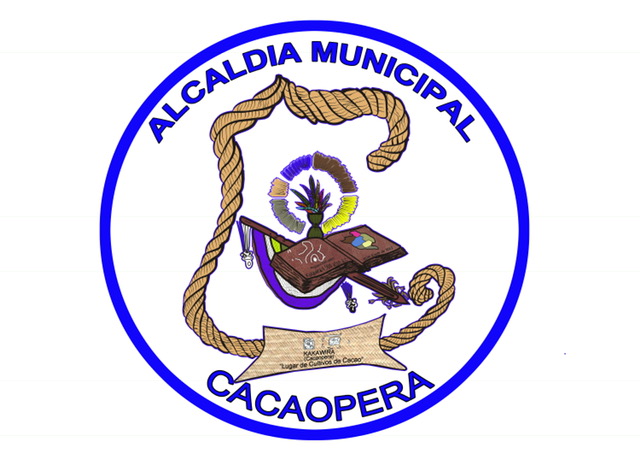 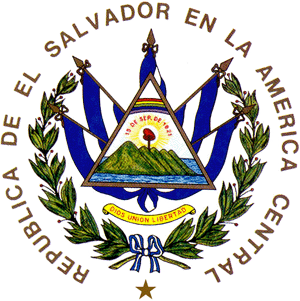 En este apartado se incluye la información oficiosa producida por el gobierno local en el año 2018, información derivada de las actas del Concejo Municipal, Concesiones, permisos, convenios, ordenanzas municipales, manuales, reglamentos, etc.
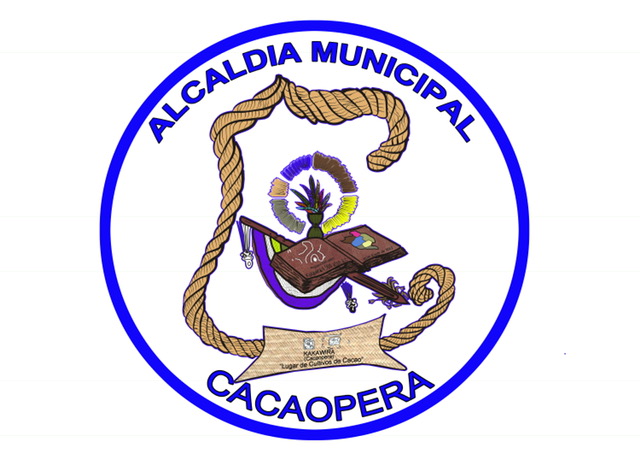 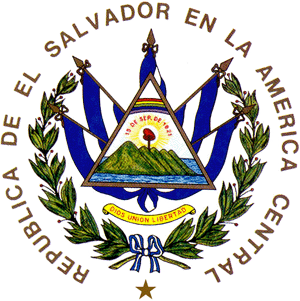 PROCEDIMIENTO DEL DESARROLLO DE LAS SESIONES DE CONCEJO.
El alcalde Municipal a través de la secretaria Municipal en el cumplimiento del código municipal del art. 48, convoca a los señores miembros del Concejo Municipal a reunión ordinaria y extraordinarias para llevar un registro de las actas y acuerdos mediante un libro de actas que se autoriza por el señor alcalde, sindico y secretaria municipal por cada año fiscal en donde están plasmadas las decisiones y acuerdos por mayoría calificada según el Art. 4 del código Municipal.
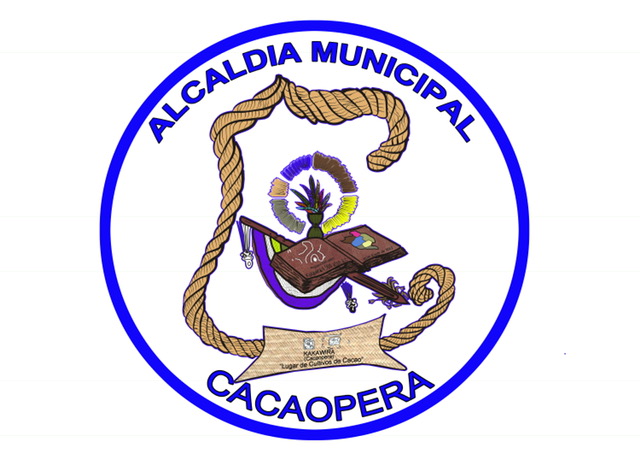 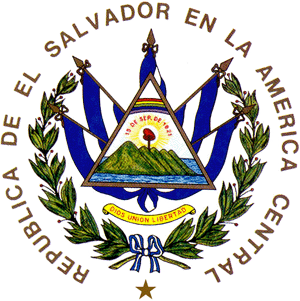 Convenios firmados en el año 2018
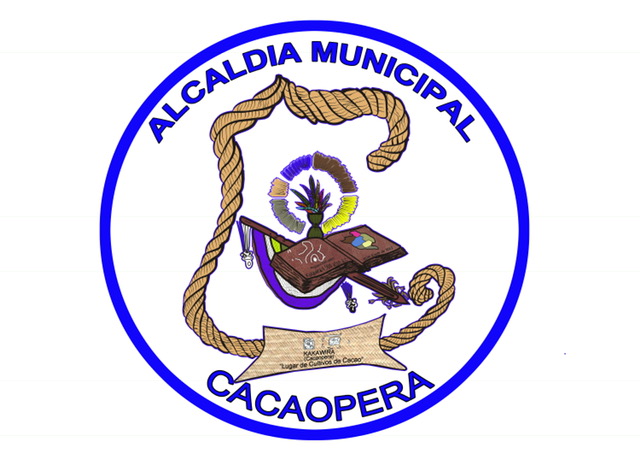 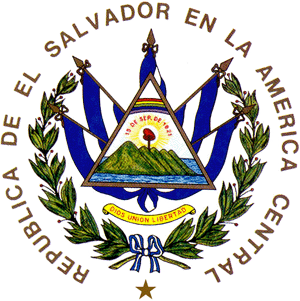 Acuerdos importantes de firma de                                          convenios
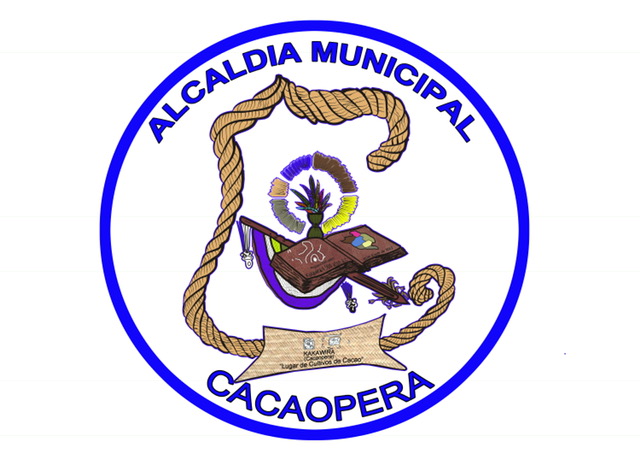 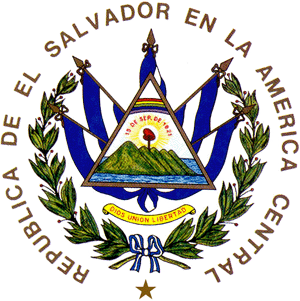 Acuerdos de aprobación de perfiles  y   Carpetas Técnicas.
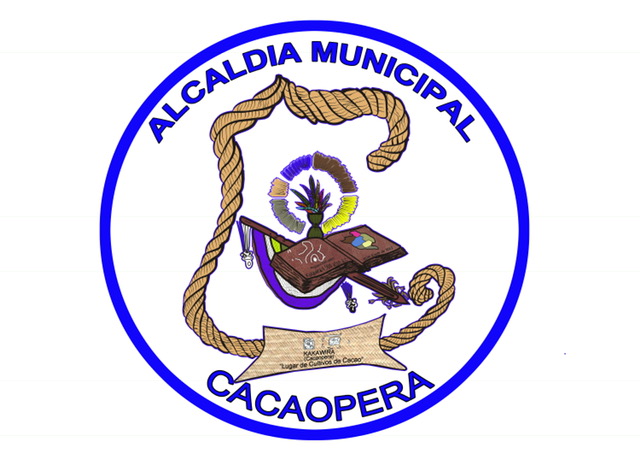 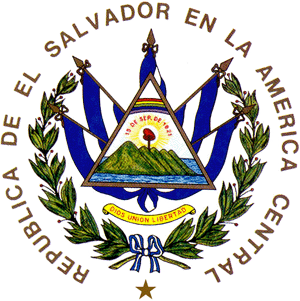 Acuerdos de aprobación de perfiles  y   Carpetas Técnicas.
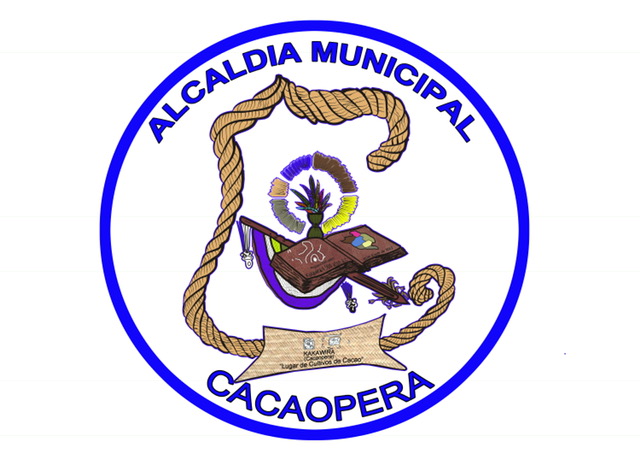 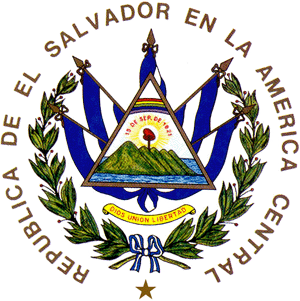 INFORMACIÓN FINANCIERA
En este apartado se describe la información financiera más relevante del uso de los recursos públicos de la municipalidad contenida en presupuesto, planillas, informes financieros, cuentas bancarias, etc.
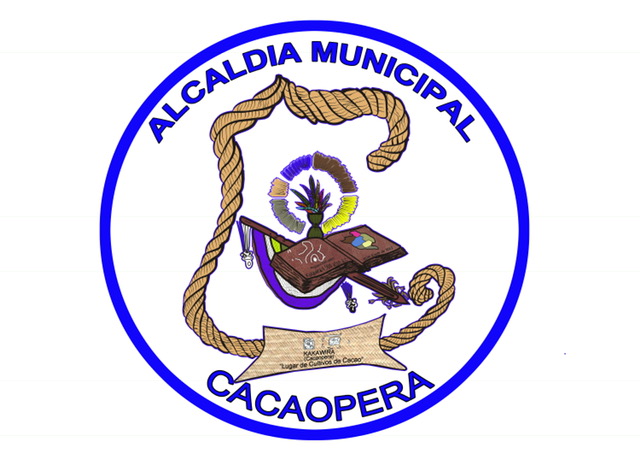 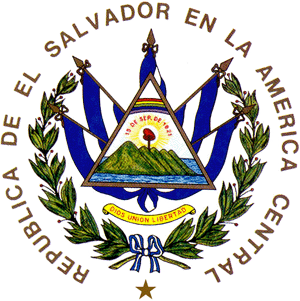 Ingresos municipales 2018
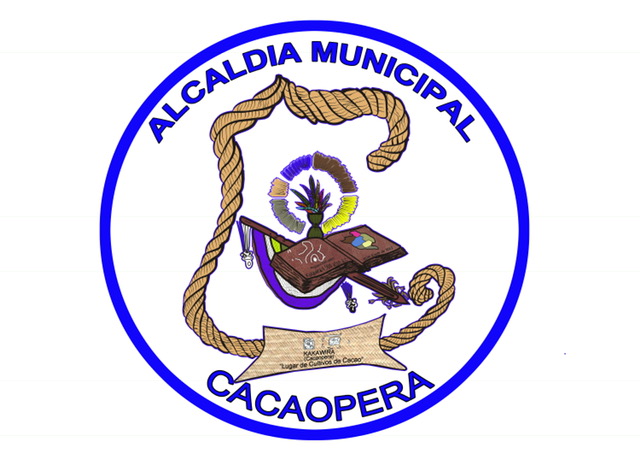 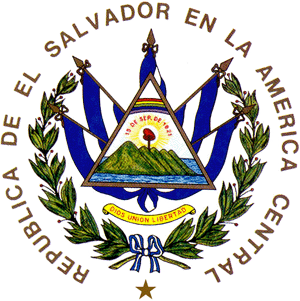 Egresos municipales 2018EJECUCION PRESUPUESTARIA GASTOS DE FUNCIONAMIENTO ADMINISTRATIVOS
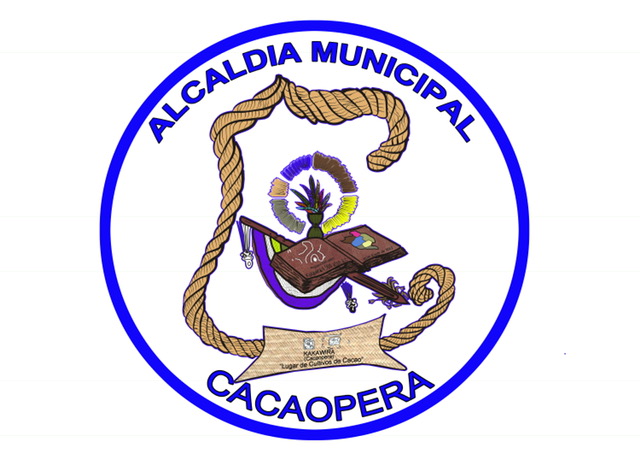 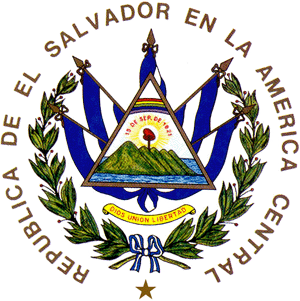 EJECUCION PRESUPUESTARIA GASTOS DE INVERSION EN PROYECTOS
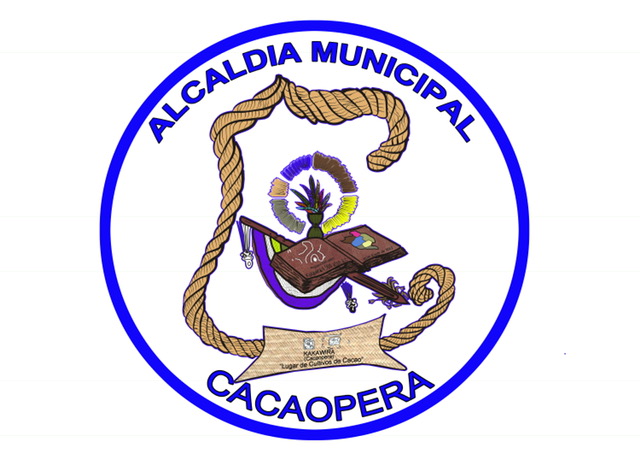 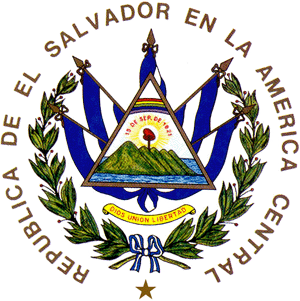 Pago de monto cancelado durante                          el 2018 de los prestamos
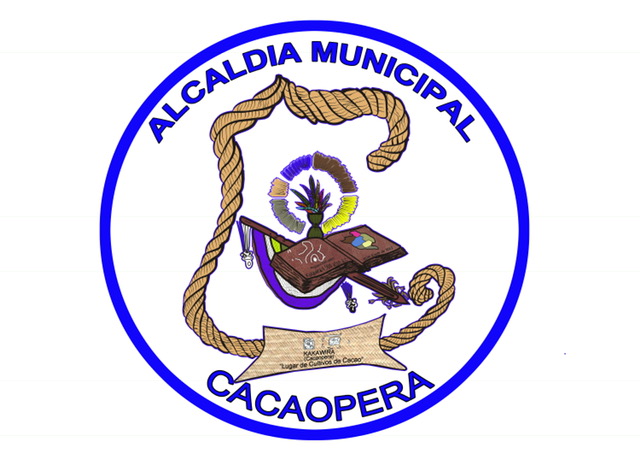 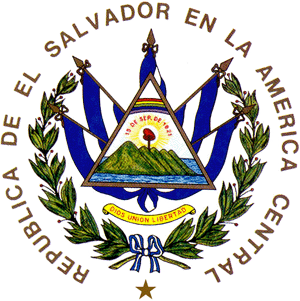 Detalle de los préstamos vigentes adquiridos por la municipalidad
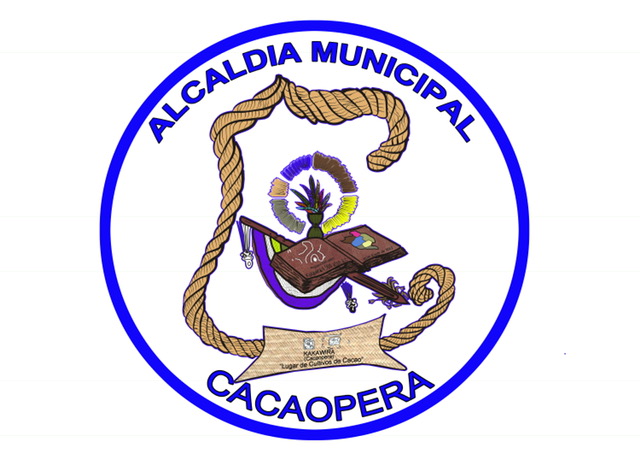 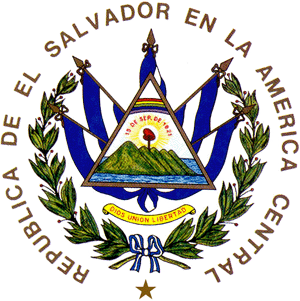 Servicios subsidiados por la municipalidad 2018DE MAYO-DICIEMBRE 2018
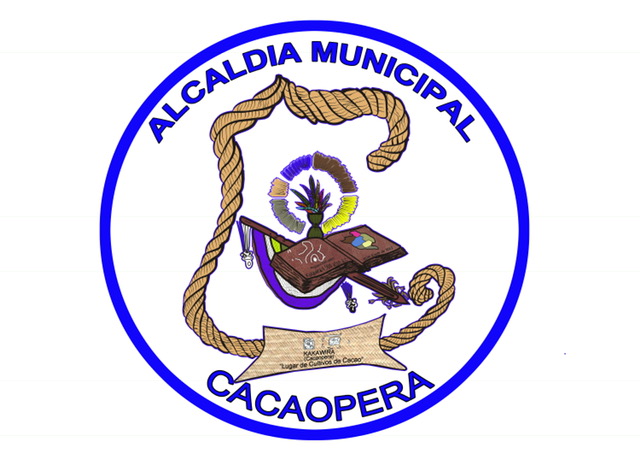 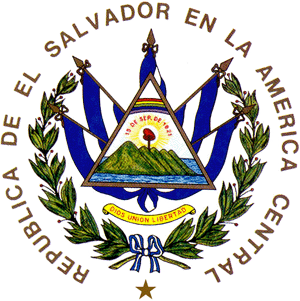 Estado de las cuentas bancarias al 31 de diciembre de 2018
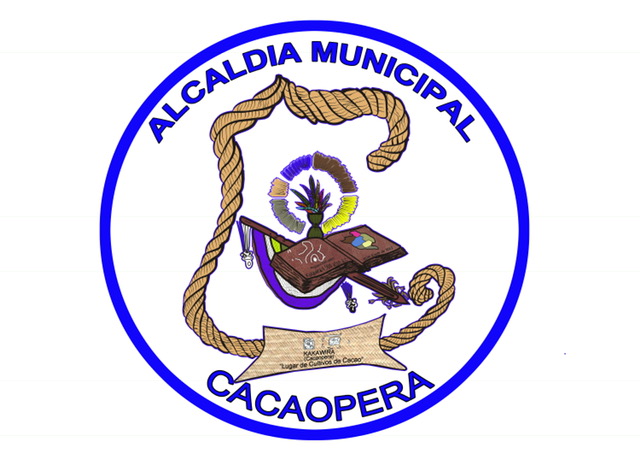 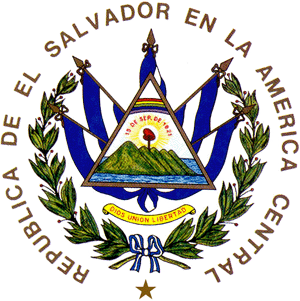 Estado de las cuentas bancarias al                                 31 de diciembre de 2018
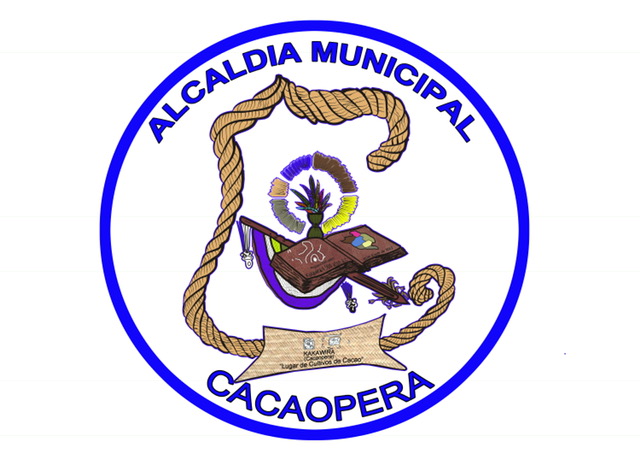 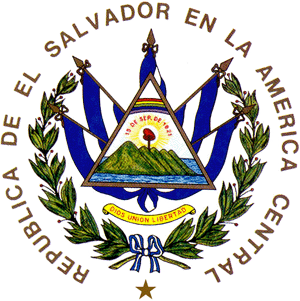 Contribuciones efectuadas en 2018            fondos propios y 25% de FODES
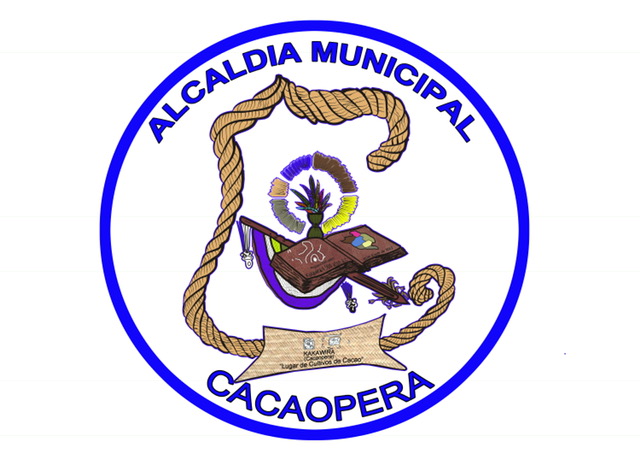 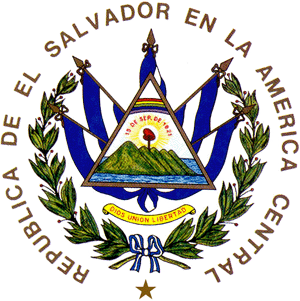 PLANILLA EMPLEADOS PERMANENTESPLANILLA EMPLEADOS DE DESECHOS SOLIDOS
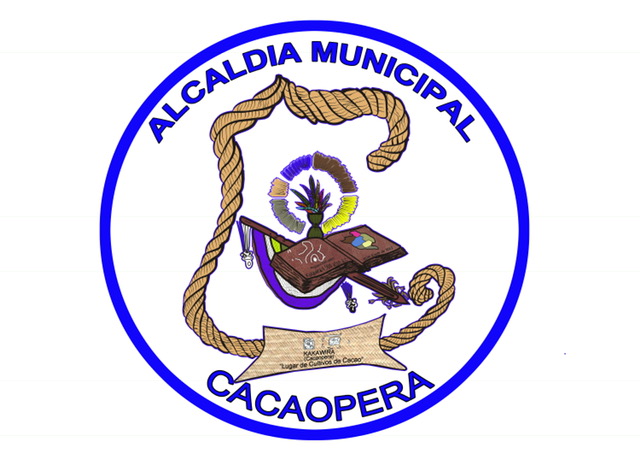 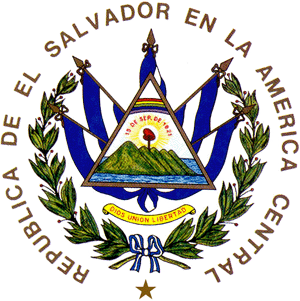 PLANILLA DE CONCEJALES
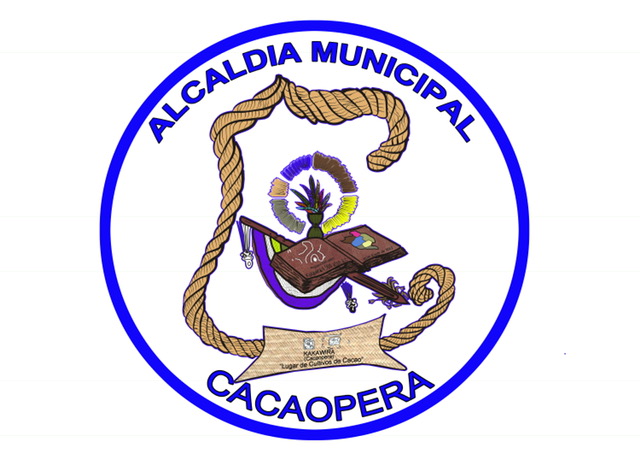 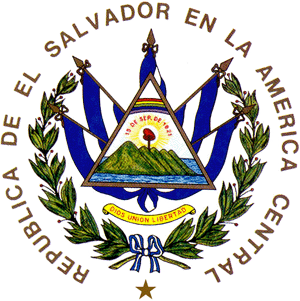 INFORMACIÓN ADMINISTRATIVA
Este apartado contiene la información que las diferentes áreas administrativas de la Municipalidad Generaron en el año 2018, entre ellas UACI, Medio Ambiente, Unidad Municipal de la mujer, unidad de la Niñez y adolescencia, Unidad de Turismo UAIP.
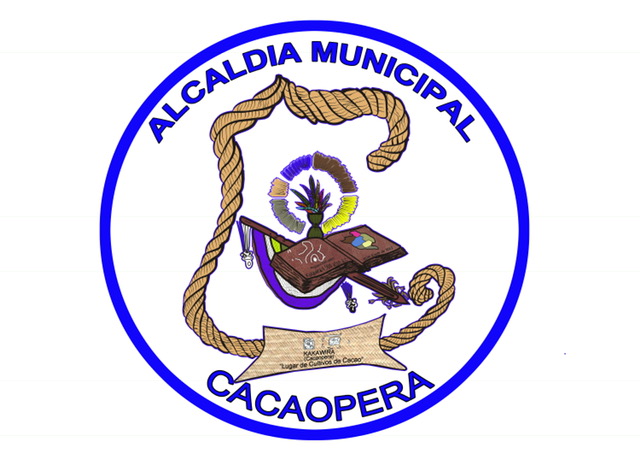 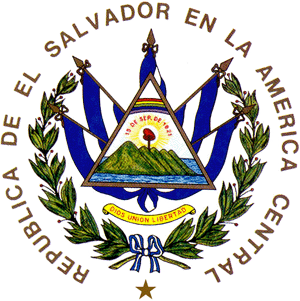 PROYECTOS REALIZADOS DE INFRAESTRUCTURA
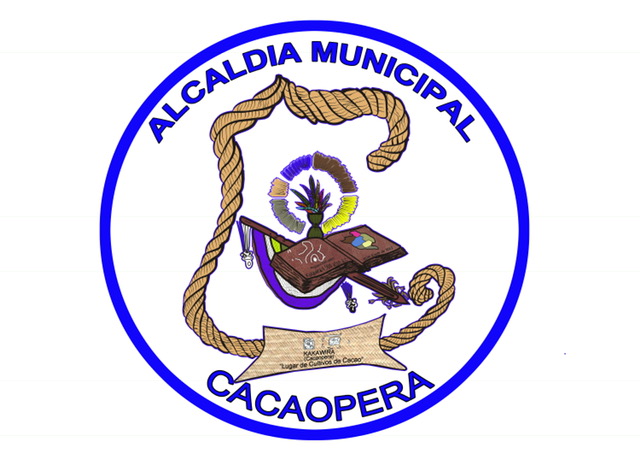 PROYECTOS REALIZADOS DE INFRAESTRUCTURA      CON CONTRAPARTIDA
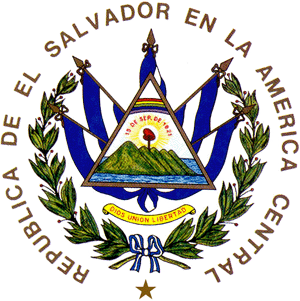 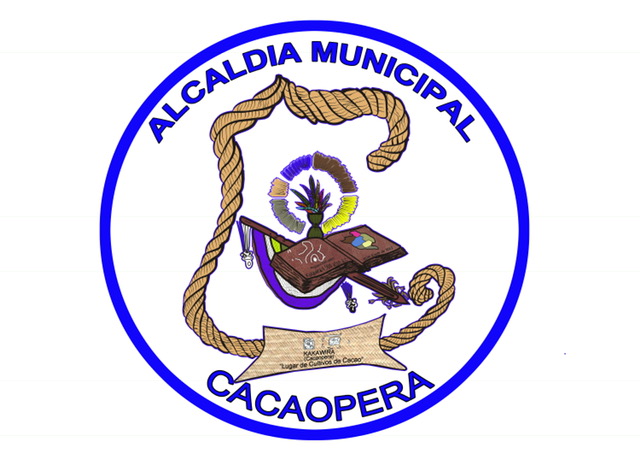 PROYECTOS REALIZADOS CON PERFILES ADMINISTRATIVOS
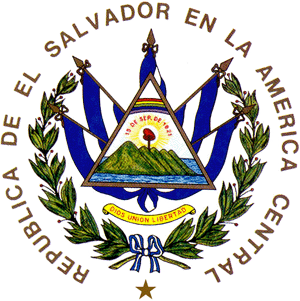 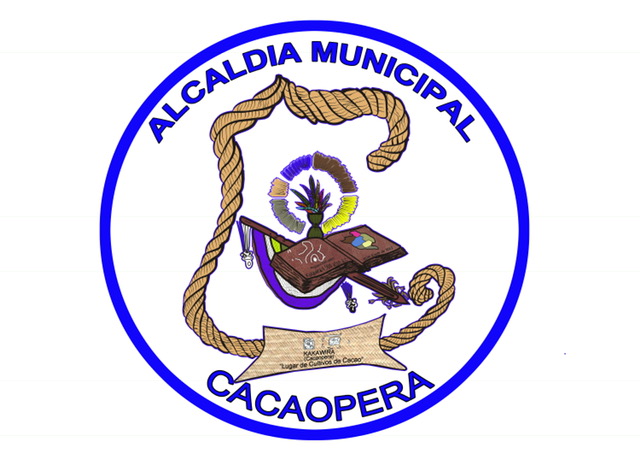 CONSULTURIAS
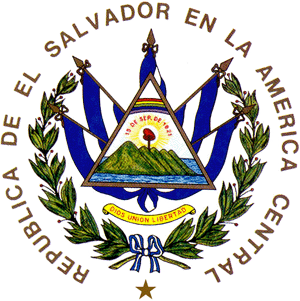 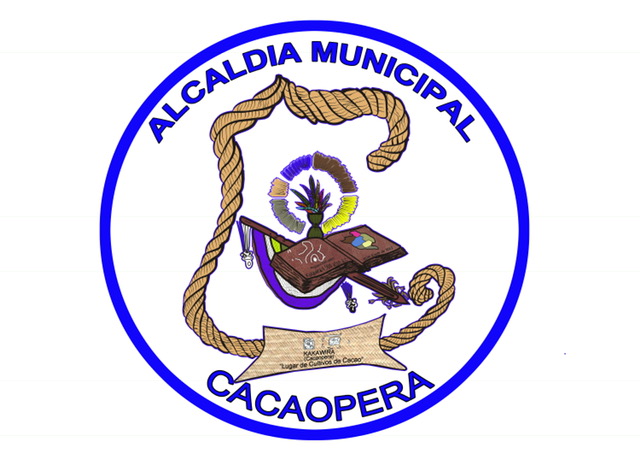 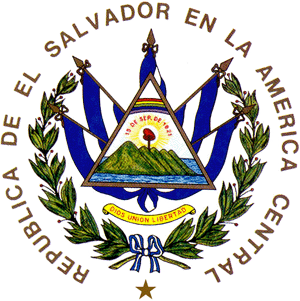 ADQUISICIONES
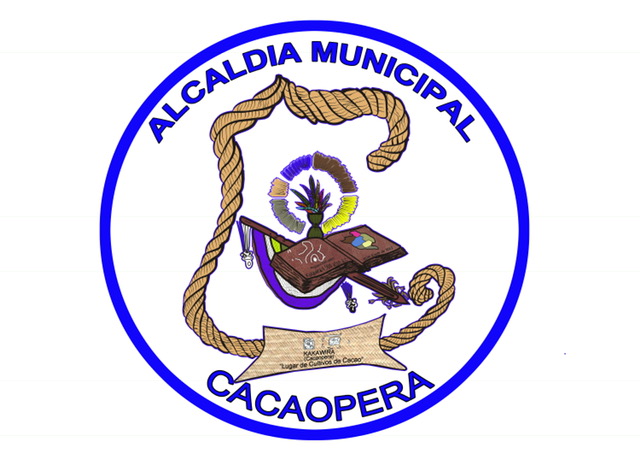 Niñez y AdolescenciaPresupuesto ejecutado
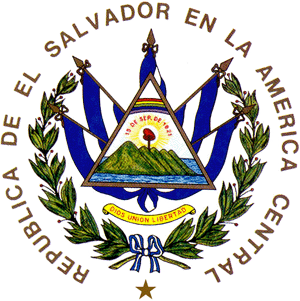 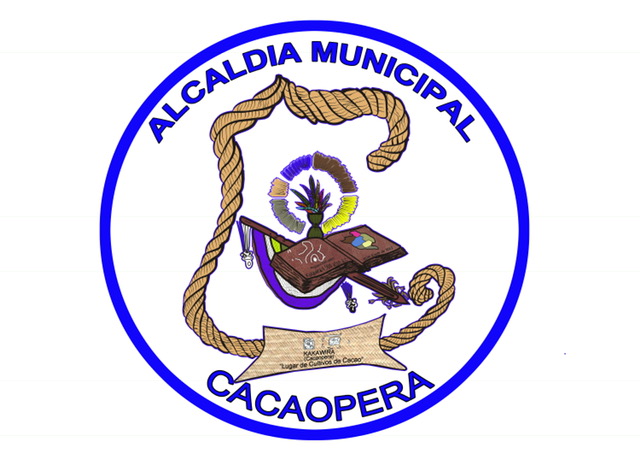 Unidad Ambiental Municipal
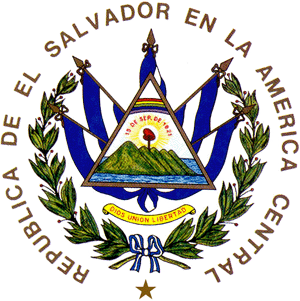 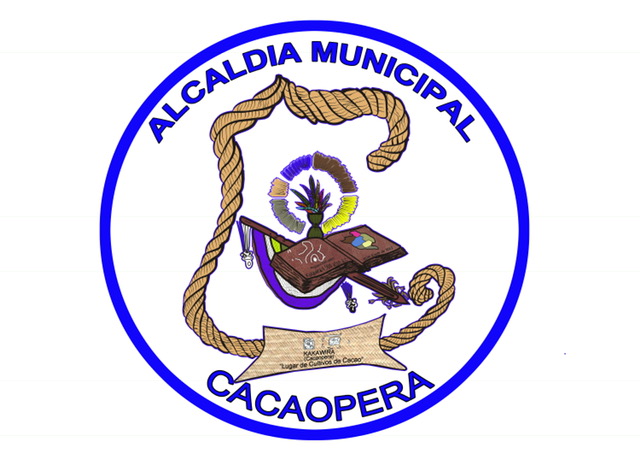 Proyección Social:
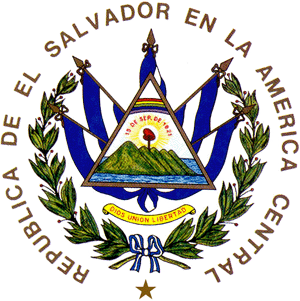 La Unidad de Promoción Social está formada por cinco Promotores Sociales que atienden a 46 organizaciones con carácter de Desarrollo Comunal en el Municipio de Cacaopera.
Distribuidas de la siguiente manera: 
Promotor Social: José Armando Mestanza, atiende a once Organizaciones.
Promotor Social: Aníbal Luna Martínez, atiende a once Organizaciones.
Promotor Social: Santos Dimas Martínez Ramírez, atiende a diez Organizaciones.
Promotor Social: Álvaro Pérez Ortiz, atiende a once Organizaciones.
Promotor Social: Prudencio Ortez Chicas; Coordinador, atiende a tres Organizaciones.
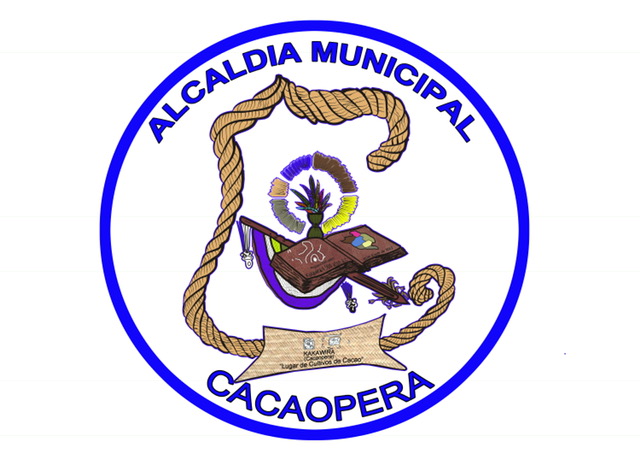 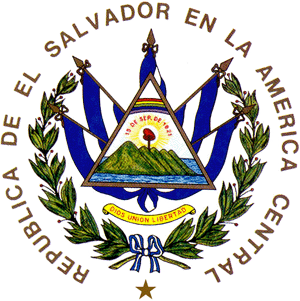 ACTIVIDADES:
Dar asistencia y asesoría en el funcionamiento a las ADESCO´s.
Apoyo en la elaboración de Planes de Trabajo.
Promoción de la Organización Comunal.
RESULTADOS:
ADESCOS Activas
ADESCOS mejor organizadas
Proyectos gestionados por las ADESCO´s con Instituciones de Gobierno y ONG´S
 
OTRAS ACTIVIDADES:
Participación en comisiones y reuniones en representación de la municipalidad.
Atenciones y Actividades Diversas para la buena gestión de la municipalidad.
RESULTADOS:
Buen funcionamiento de la institucionalidad.
Buena gestión en las actividades sociales, culturales, religiosas y deportivas.
Aprobación de la población en la realización de las diferentes actividades.
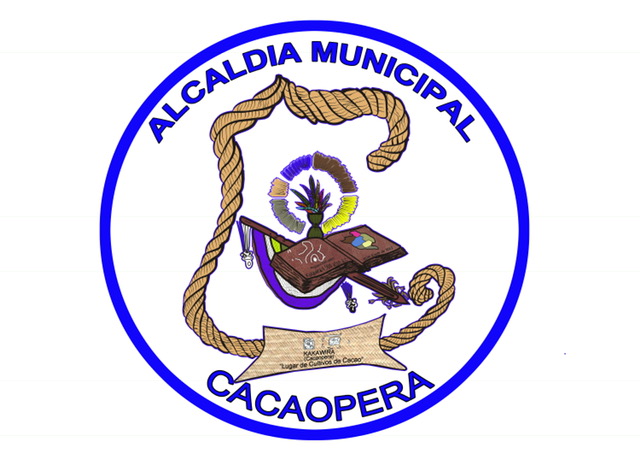 Unidad de Turismo
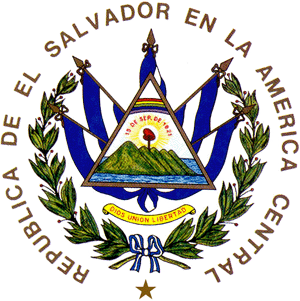 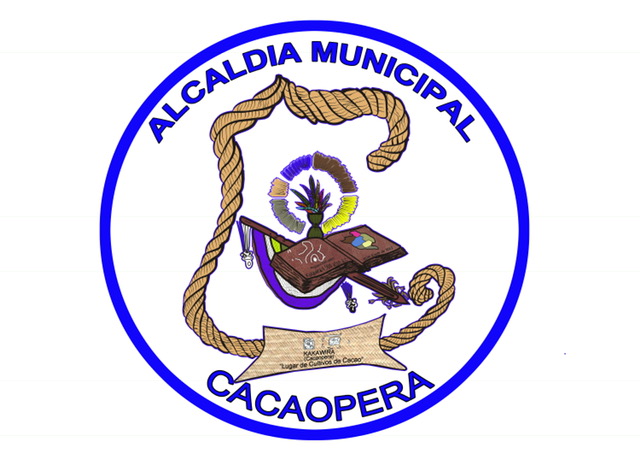 UNIDAD DE ACCESO A LA INFORMACIÓN PUBLICADEL 01 DE MAYO AL 31 DE DICIEMBRE 2018
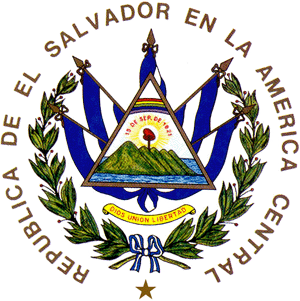 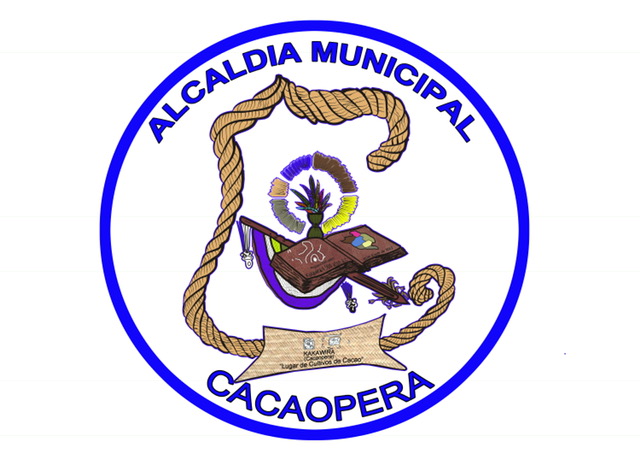 Para la solicitud de información
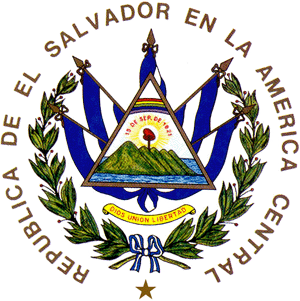 Art. 66. Cualquier persona o su representante podrá presentar ante el Oficial de Información una solicitud de información en forma escrita, verbal, electrónica o por cualquier otro medio idóneo, de forma libre o en los formularios que apruebe el Instituto.
La solicitud deberá contener:
El nombre del solicitante, lugar o medio para recibir notificaciones, fax o correo electrónico, o la autorización para que se le notifique por cartelera, y en su caso los datos del representante.
La descripción clara y precisa de la información pública que solicita
Cualquier otro dato que propicie su localización con objeto de facilitar la búsqueda.
Opcionalmente, la modalidad en la que prefiere se otorgue el acceso a la información, ya sea mediante consulta directa, o que se expidan copias simples o certificadas y otro tipo de medio pertinente.
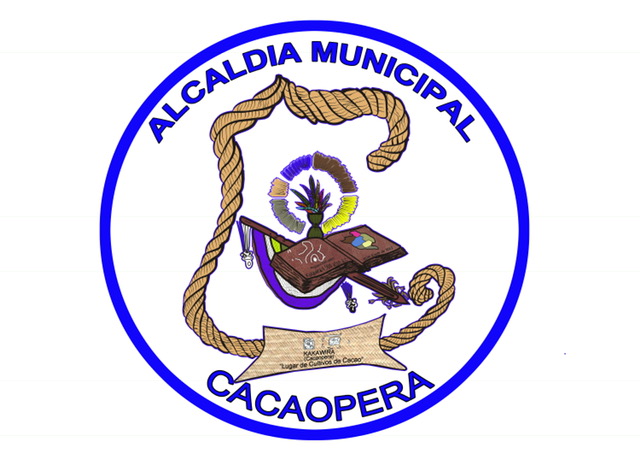 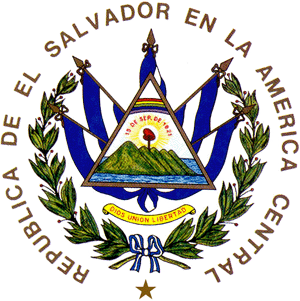 INFORMACIÓN DE SERVICIOS MUNICIPALES Servicios e impuestos municipales que se cobran según ordenanzas vigentes
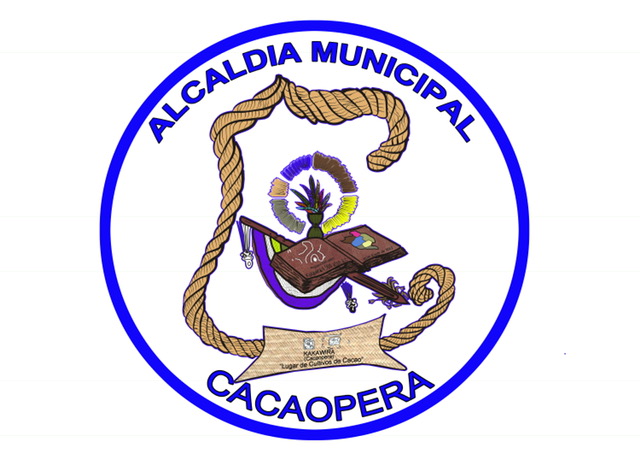 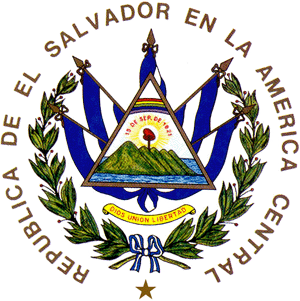 INFORMACIÓN DE SERVICIOS MUNICIPALES Servicios e impuestos municipales que se cobran según ordenanzas vigentes
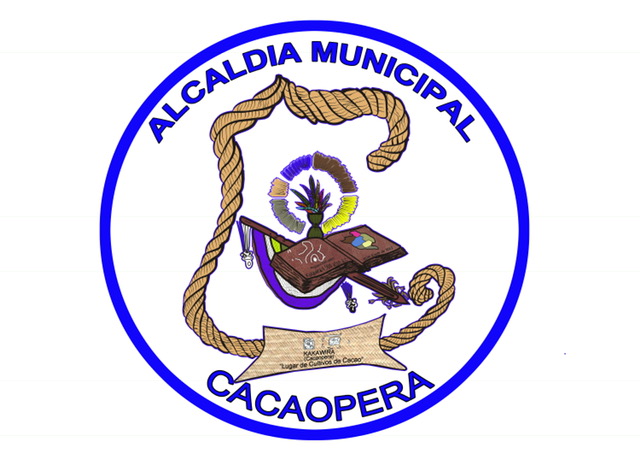 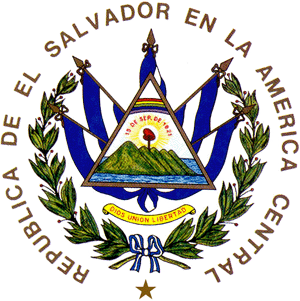 MORA TRIBUTARIA AL 31 DE DICIEMBRE DE 2018
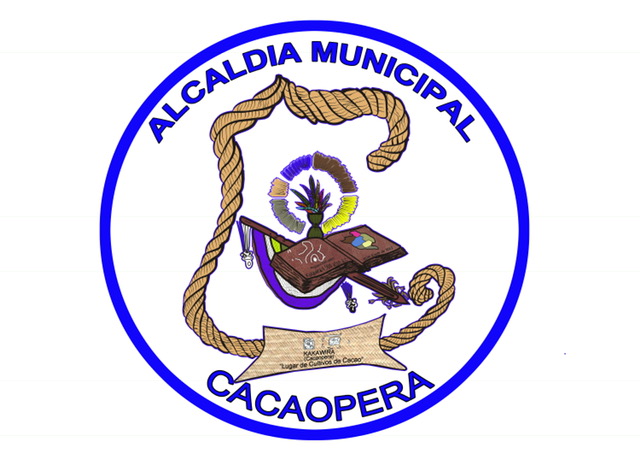 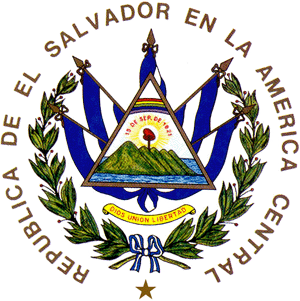 Catastro
SERVICIOS
EMPREDSA ELECTICA DE ORIENTE
TELECOM S.A DE C.V.
DIGECEL
TIGO
SBA TORRES EL SALVADOR S.A.DE C.V.
TELEMAS S.DE C.V.
 
 TURICENTROS 
LAJA KARAN, CALLE SALIDA A GOTERA
APALIPUL CALLE A DELICIAS DE CONCECPON
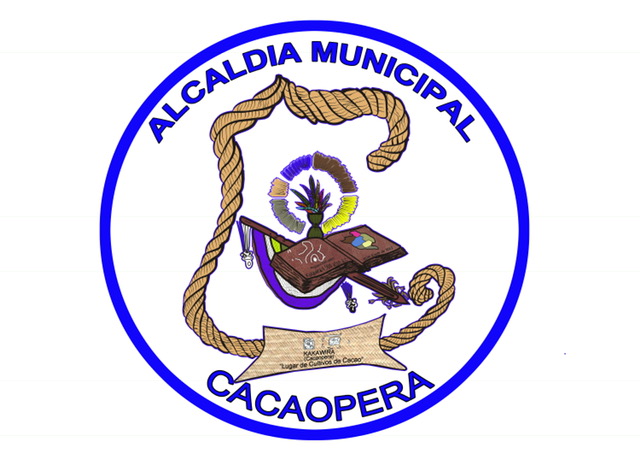 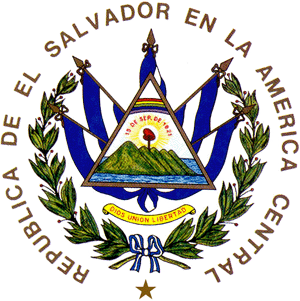 Catastro
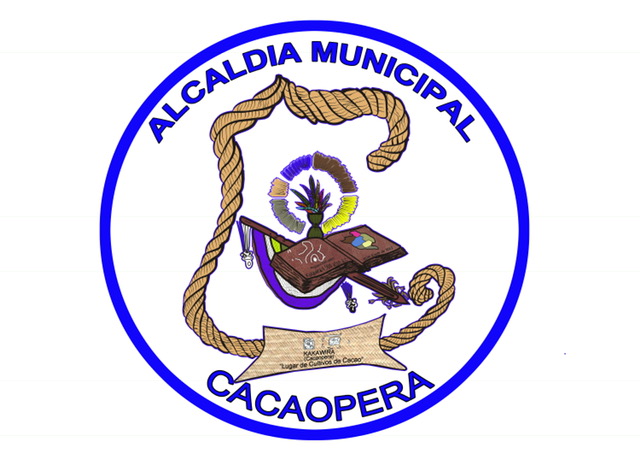 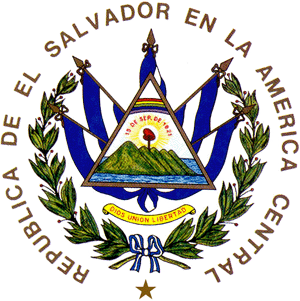 Registro familiar
REQUISITOS PARA ASENTAR UN RECIEN NACIDO/A
REQUISITOS PARA ASENTAR UNA DEFUNCION (fallecido)
REQUISITOS PARA MATRIMONIOS.
REQUISITOS PARA CONSTANCIA DE MATRIMONIOS.
REQUISITOS PARA CONSTANCIA DE DEFUNCION.
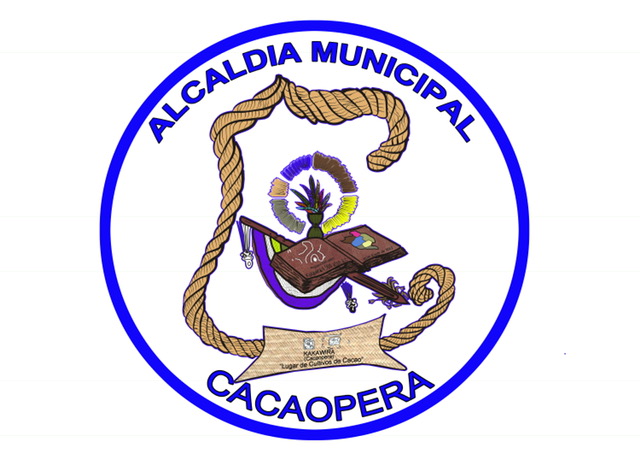 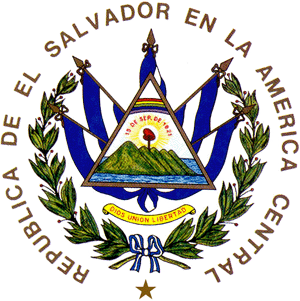 Gracias por gozar de su atención